TONE PAVČEK  1928−2011
PESEM
NAVODILA ZA DELO - V zvezek za književnost napiši naslov: TONE PAVČEK: PESEM- Odpri Berilo 7 na strani 130.- Pesem preberi.- Poslušaj razlago na prosojnicah, v zvezek pa si prepiši        prosojnico št. 7 in 8. - Preizkusi se tudi sam v pisanju pesmi. Pesem pošlješ do petka, 29. maja.
Kakšna je tema te pesmi?
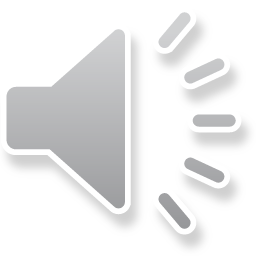 1. KITICA
Razmišljaj:
Zakaj pesnik omenja mamo?  
Kaj predstavlja rana?  
Kaj predstavlja roža?
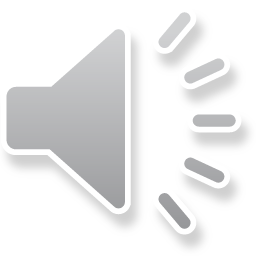 2. KITICA
Razmišljaj:
Kako razumeš besedo vsebeseda?
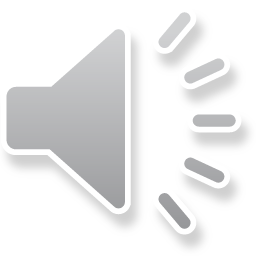 3. KITICA
Razmišljaj:
Kako si razlagaš besedo ničbeseda?
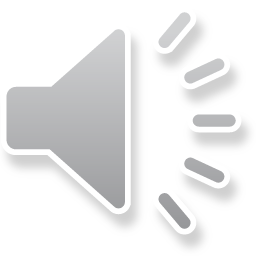 POVZETEK
Iz prebrane pesmi izlušči bistvo in nadaljuj poved, ki jo zapišeš v zvezek.
Kdaj je pesem prava? Pesem je prava, če …
JEZIKOVNA ANALIZA
pesem je kakor mama – PRIMERA ali KOMPARACIJA
rana – žalost, trpljenje – METAFORA (beseda v prenesenem pomenu)
     roža – lepota, sreča
Prava pesem se piše sama
     prava pesem se bere sama …




Rima – ujemanje zlogov od zadnjega poudarjenega samoglasnika naprej.
EPIFORA (ponavljanje besed/besednih zvez na koncu besede – sama)
ANAFORA (ponavljanje besed/besednih zvez na začetku verzov – prava pesem)
PREIZKUSI SE
Napiši kratko pesem z naslovom Moja pesem.
Upoštevaj dve retorični sredstvi.